Problemy młodych ludzi w naszej miejscowości - brak miejsc rozrywki
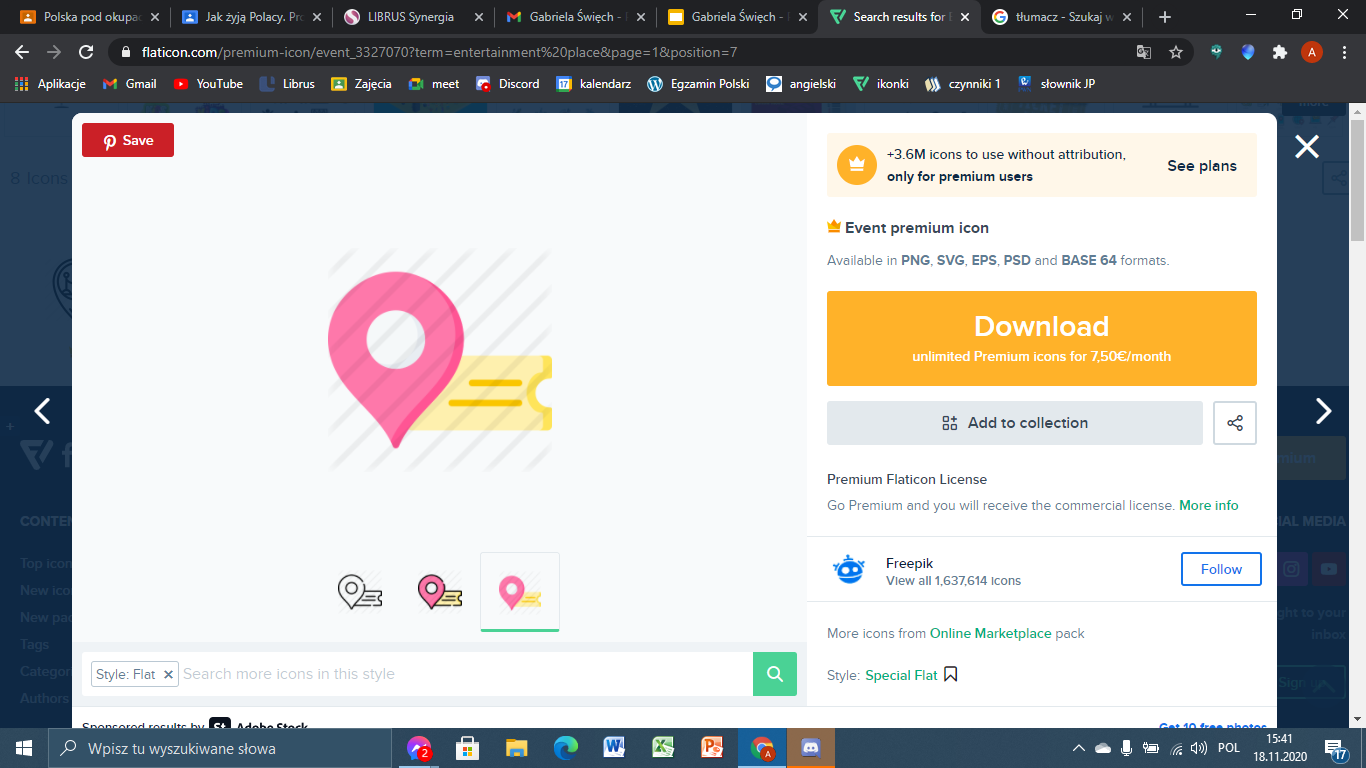 Gabriela Święch i Aneta Jaskuła
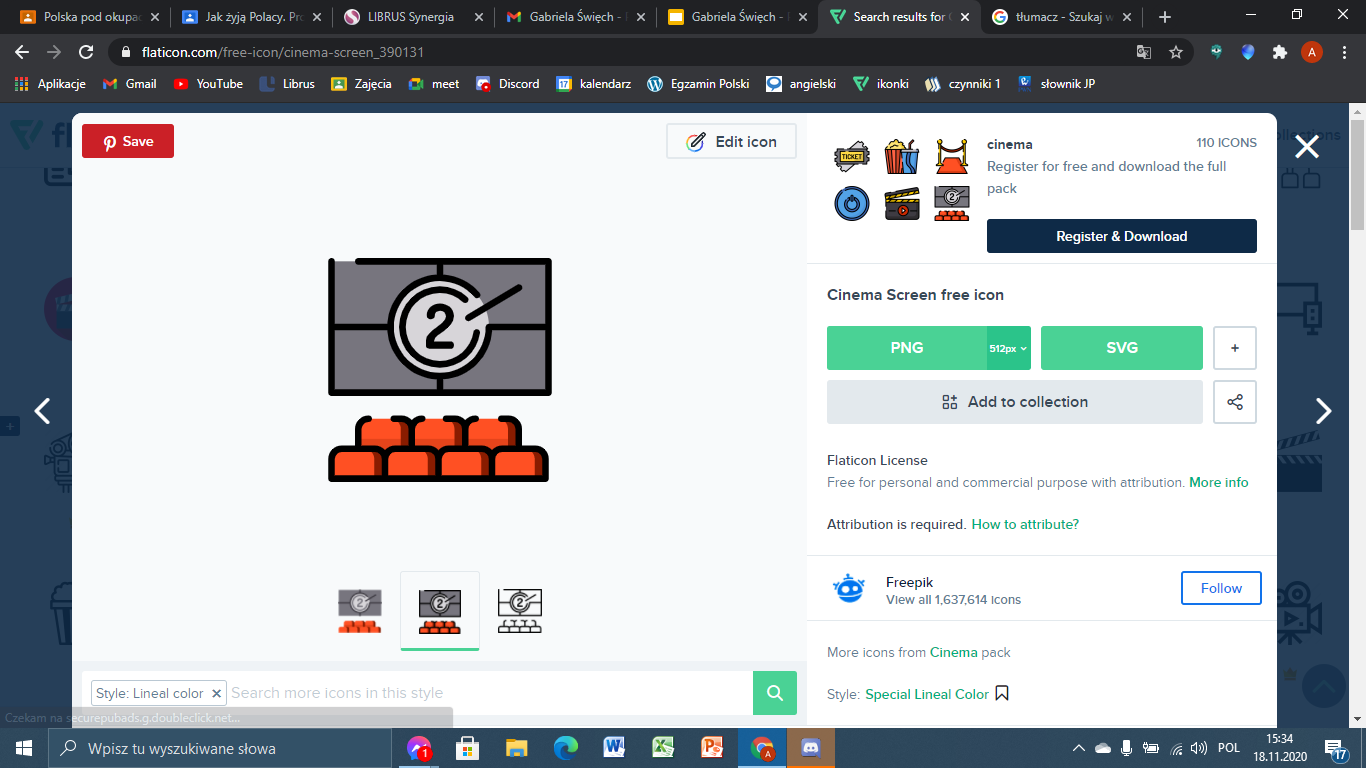 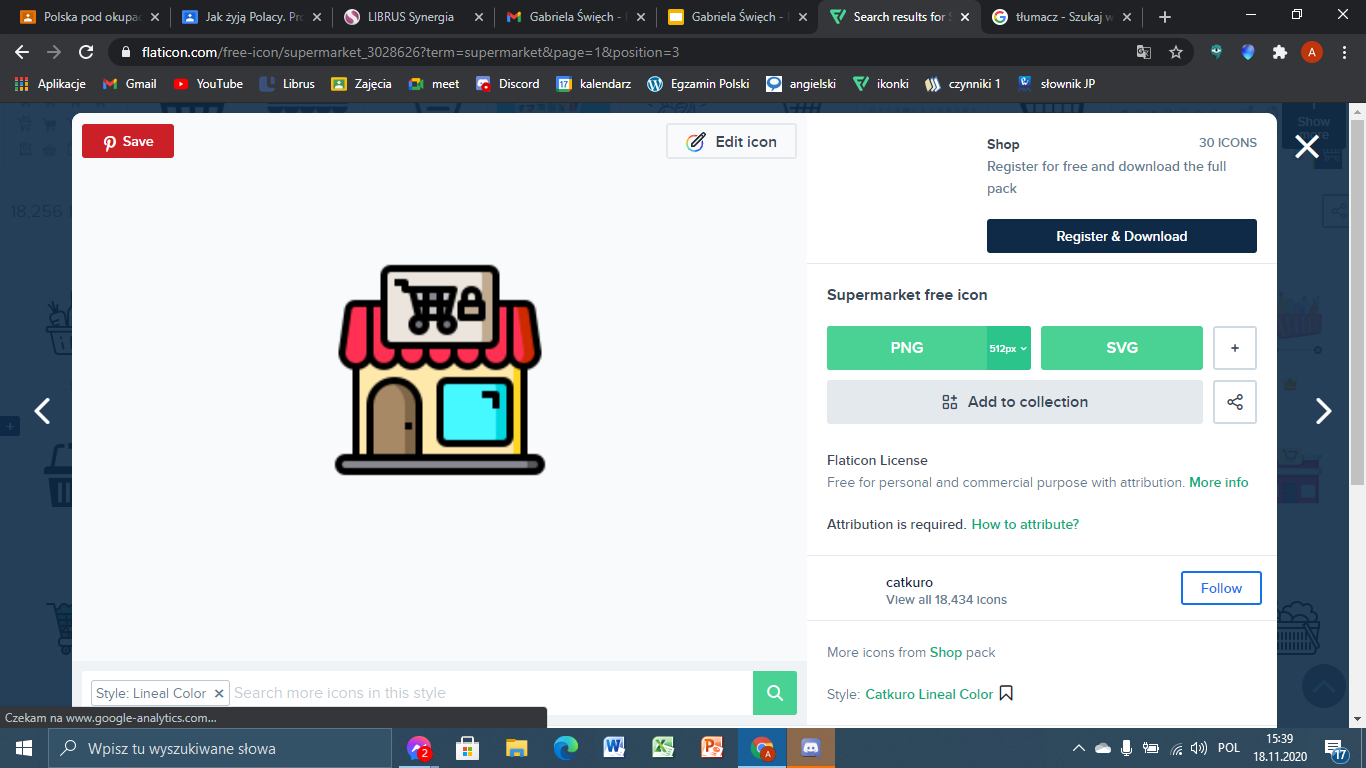 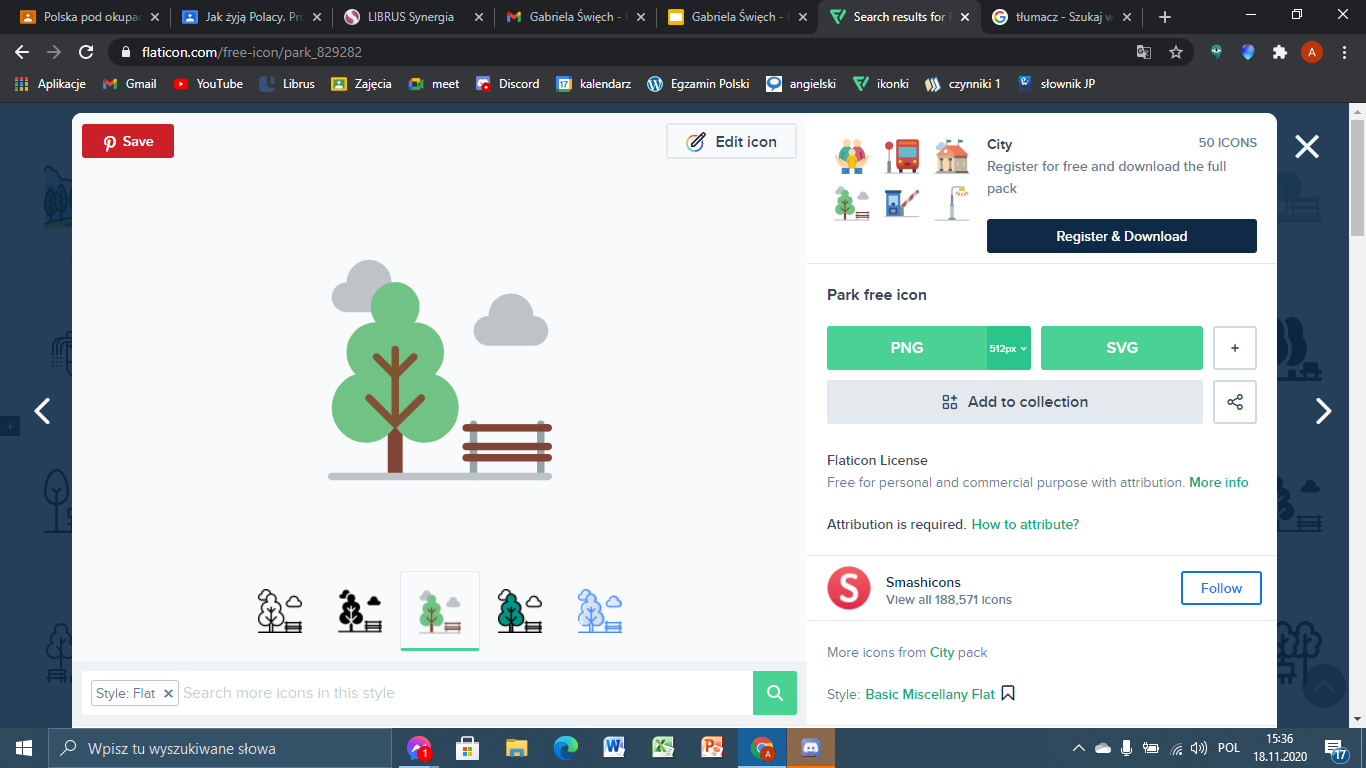 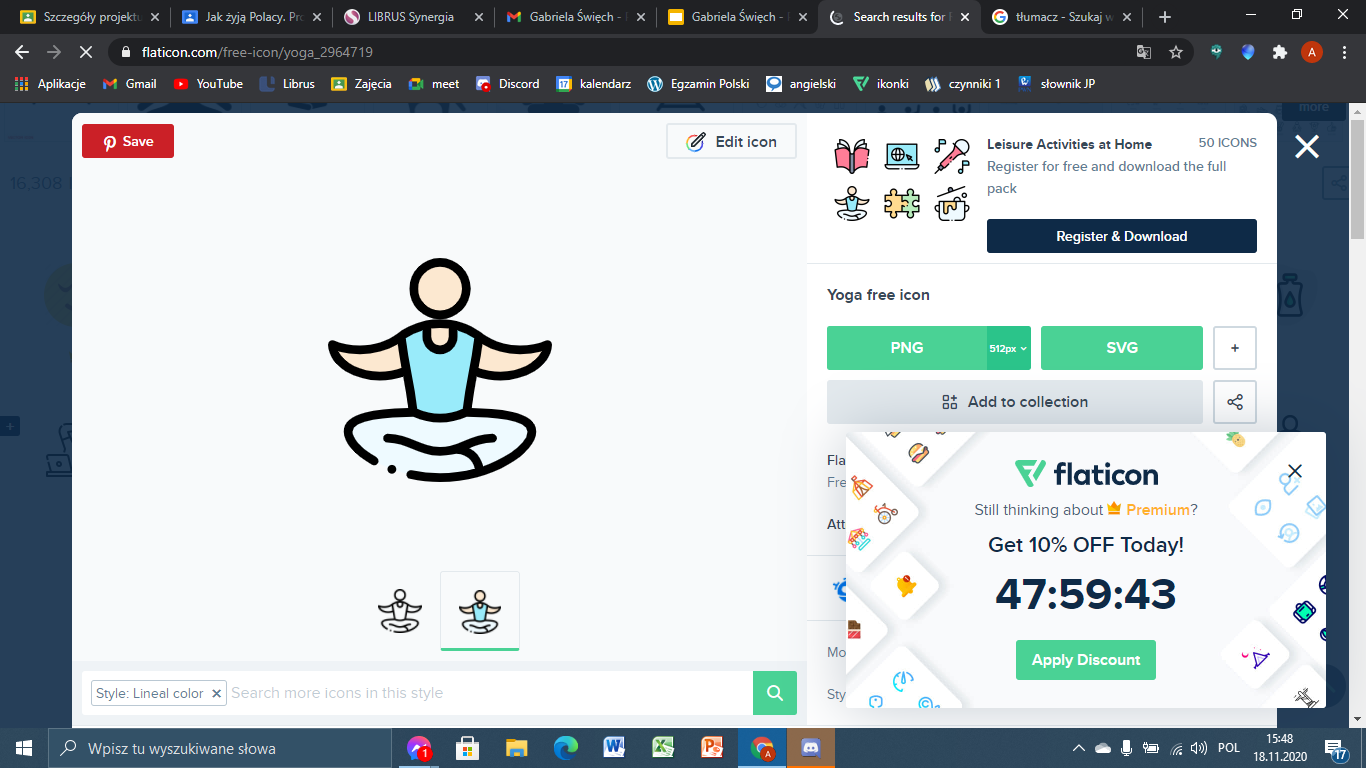 Nasza wieś nie jest mocno zaopatrzona w miejsca rozrywki takie jak np. kino lub park. Brakuje nam miejsc do zrelaksowania się i odpoczynku. Nie ma gdzie spędzić kreatywnie czasu, zabawić się lub po prostu spotkać. Myślę, że każdej młodej osobie przydałyby się takie miejsca, dużo młodzieży w naszym mieście skarży się na braki rozrywki.
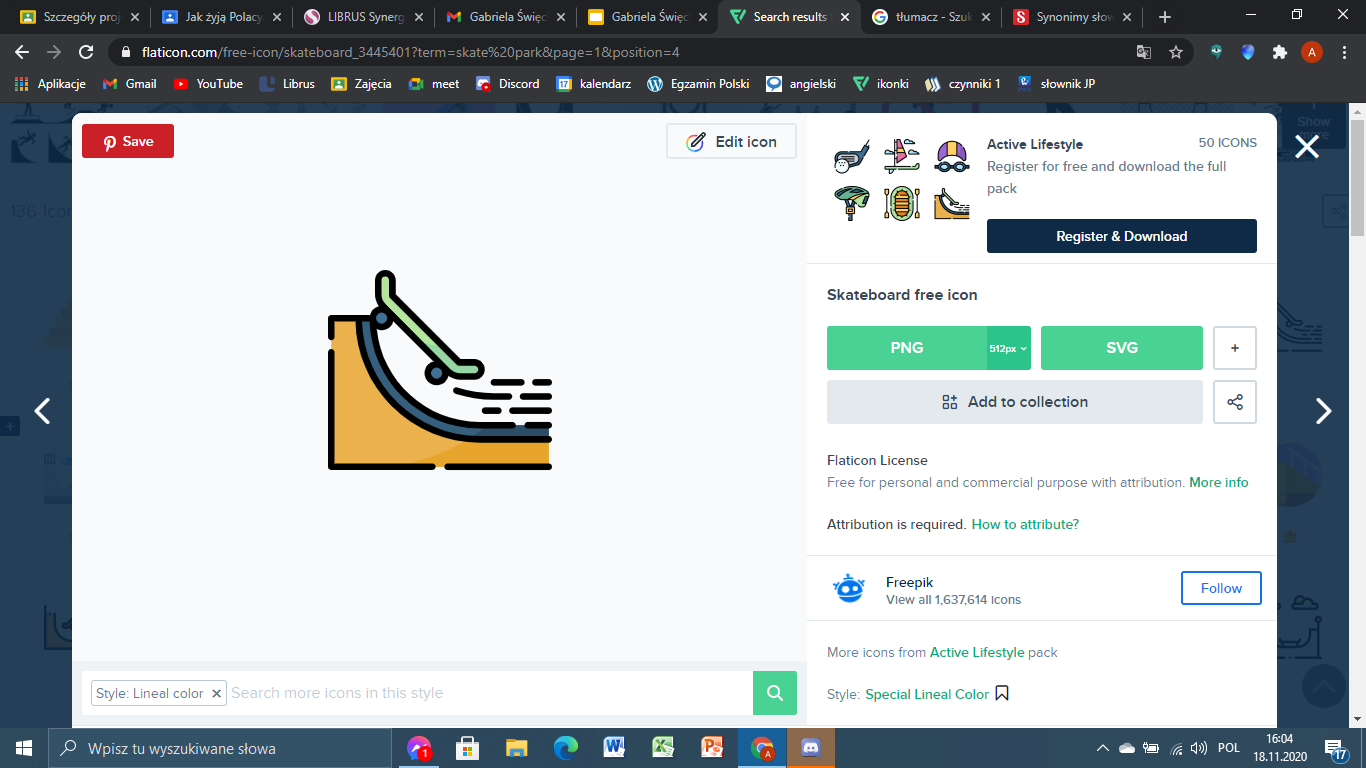 Sposób rozwiązania tego problemu
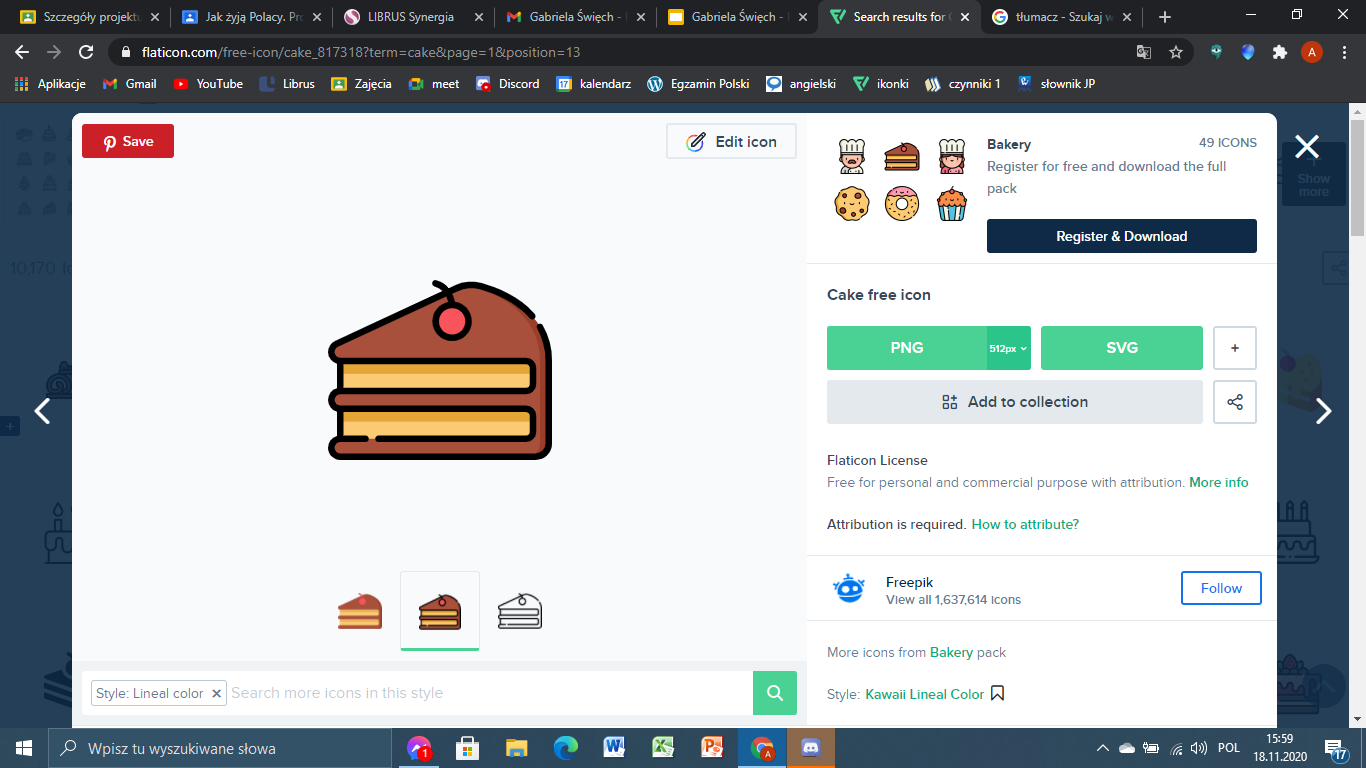 Gdybyśmy mieli możliwość posiadania w naszej miejscowości chociażby parku, to np. spędzali byśmy więcej czasu na świeżym powietrzu. Aby zaopatrzyć naszą wieś w takie miejsca moglibyśmy sprzedawać wypieki albo zorganizować jakieś inne wydarzenia i zebrać pieniądze. Może i  nie uzbieramy pełnej kwoty ale chociaż dołożymy swoją cegiełkę . Drugą propozycją jest na przykład założenie zrzutki pieniędzy.
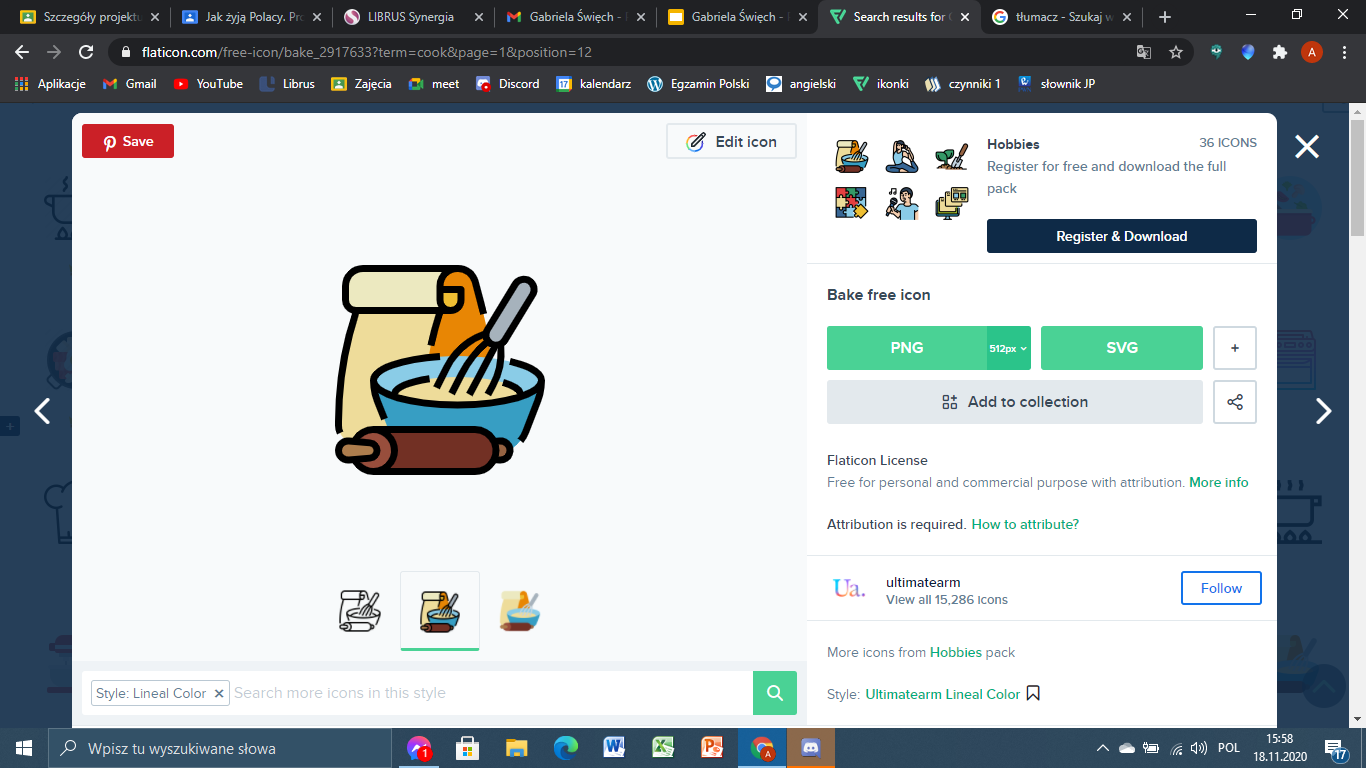 Dziękujemy za uwagę!
☺☺